Wembley Community Centre24 January 2020
Elder Abuse
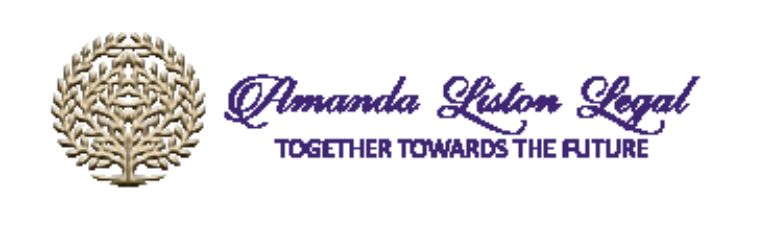 Common Examples
Abuse of powers under Enduring Power of Attorney

Exploitation of elders with diminishing capacity

Granny flat agreements funded by an elder

Finance provided by elders for benefit of adult children
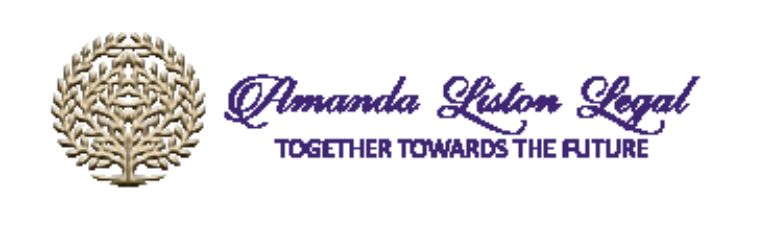 Enduring Powers of Attorney
Legal and financial affairs 

Choice of attorney/s:
family trust or SMSF
blended families
aware of will?
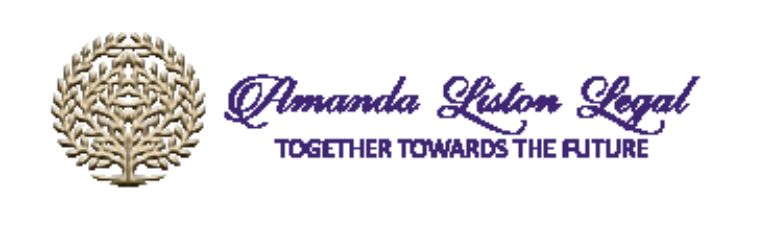 Enduring Powers of Guardianship
Lifestyle and Health Care

Choice of guardian/s:
functions
When can they act?
Directions
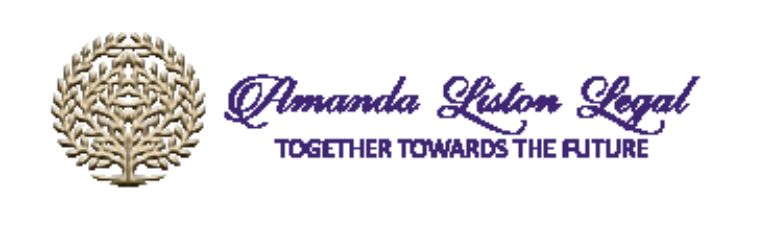 Advance Health Directives
Life support

Palliative Care

Legal and Medical Advice

State Administrative Tribunal
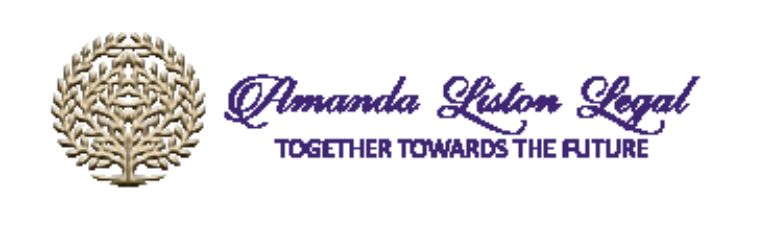 Legal Advice
Legal advice:

assess capacity & explain effect:
Powers and duties
Immediate or upon incapacity
safekeeping


attorney / guardian advised of duties:
Best interest
avoid conflict
no personal benefit
keep accounts and records (even if capacity or upon death)
State Administrative Tribunal
revoke EPA / EPG

appoint administrator / guardian

directions

emergency orders
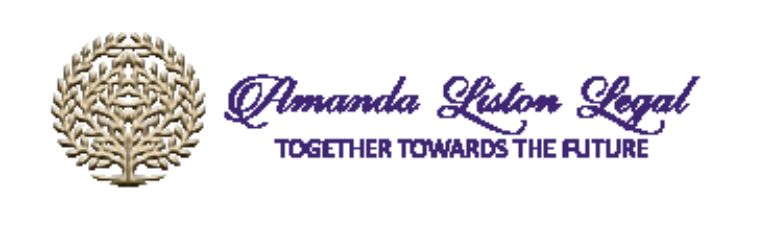 Granny Flats
unencumbered assets but low income
living at home longer 
lack of care and isolation

popular solution - granny flat:
Elder pays purchase price
Property registered in child’s name (Centrelink benefits)
Written agreement : ongoing care and  accommodation
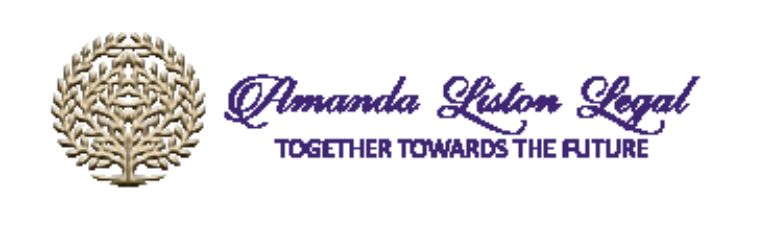 Alternative Accommodation Options
Home Care

Retirement Villages

Removable Homes

Aged Care Facilities
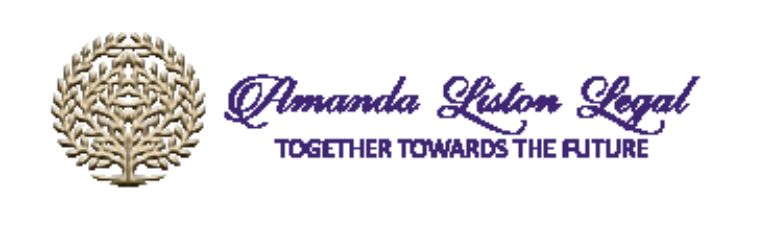